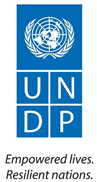 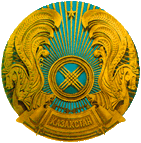 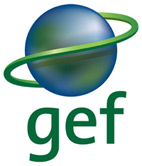 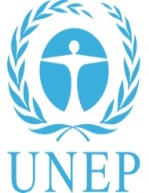 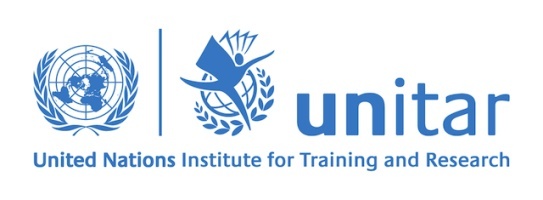 Международные требования и национальное законодательство РК по ведению регистра выбросов и переноса загрязнителей
Семинар 
«ВНЕДРЕНИЕ РЕГИСТРА ВЫБРОСОВ И ПЕРЕНОСА ЗАГРЯЗНИТЕЛЕЙ В КАЗАХСТАНЕ: КЛЮЧЕВЫЕ РЕЗУЛЬТАТЫ И ДАЛЬНЕЙШИЕ ШАГИ»
12 марта 2019 год, г.Астана
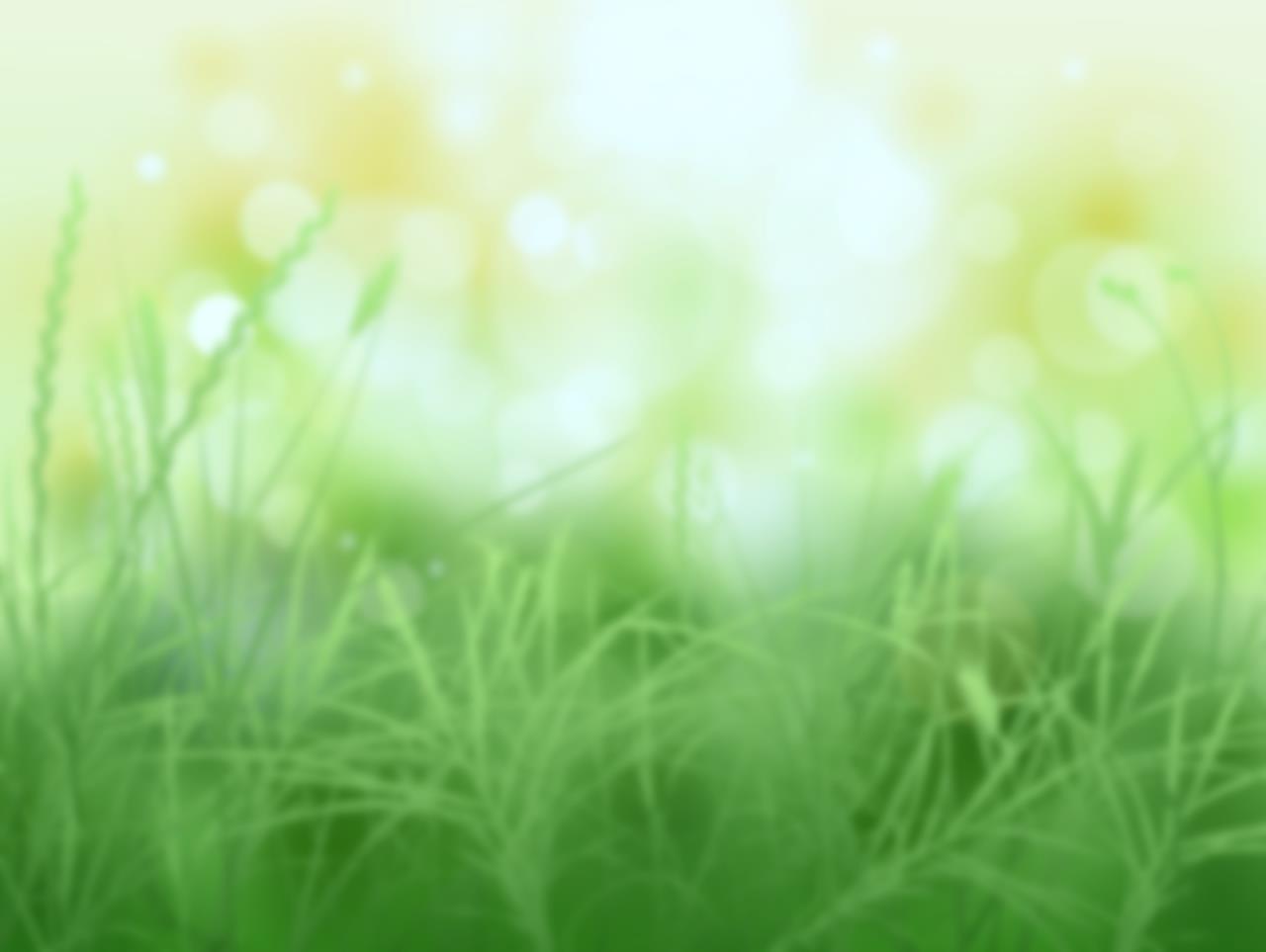 Доступ общественности к информации - главная характеристика РВПЗ
В 1992 г. в Рио-де-Жанейро (Бразилия)на  Конференции ООН по окружающей среде и развитию в «Повестке дня на XXI век» впервые на международном уровне была признана важность доступа общественности к информации о загрязнении окружающей среды, включая доступ к кадастрам выбросов
В гл. 19 Повестки дня на XXI в. содержится рекомендация о том, что правительствам следует собирать достаточное количество данных о различных природных средах и обеспечивать общественности доступ к этой информации, создавать и совершенствовать базы данных о химических веществах, включая кадастры выбросов.
Таким образом, доступ общественности к информации является одной из главных характеристик РВПЗ и оказывает реальное влияние на предотвращение и сокращение загрязнения окружающей среды.
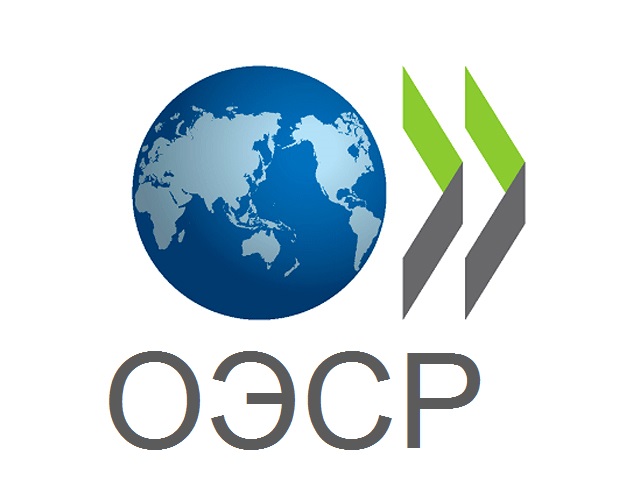 Деятельность Организации экономического сотрудничества и развития (ОЭСР) по созданию РВПЗ
В 1993 г. государства — члены ОЭСР начали подготовку Руководства для национальных правительств, заинтересованных в создании регистра выбросов и переноса загрязнителей, которое было опубликовано в 1996 г. 
В Руководстве ОЭСР РВПЗ определяется в качестве каталога или регистра потенциально опасных для окружающей среды выбросов или переносов загрязняющих веществ из различных источников 
Разработка и создание национальной системы РВПЗ позволяет правительствам отслеживать образование и выбросы загрязняющих веществ, а также последующую эволюцию различных загрязняющих веществ во времени
Информация, содержащаяся в РВПЗ
Международные экологические соглашения, с которыми связан Протокол РВПЗ
Требования Протокола РВПЗ
Протокол требует от каждой из Сторон создания и поддержания доступного для общественности национального РВПЗ, который соответствует определенным требованиям, изложенным в Протоколе.
Информация, содержащаяся в РПВЗ, должна предоставляться в рамках обязательной периодической отчетности владельцев или операторов некоторых типов промышленных объектов, потенциальных загрязнителей окружающей среды. 
Они должны ежегодно отчитываться о выбросах (в окружающую среду) определенных загрязняющих веществ, указанных в Протоколе, а также их переносе за пределы участка отходов (в места захоронения или объекты по переработке) и о загрязняющих веществах, сбрасываемых объектом в сточные воды.
Основные особенности РВПЗ
Требования отчетности Протокола РВПЗ
Отчетность будет предоставляться по 86 веществам, к которым относятся: тяжелые металлы, парниковые газы, канцерогены и вещества, вызывающие кислотные дожди. 
Отчетности подлежат также различные виды деятельности, в частности, нефтеперерабатывающие заводы, тепловые электростанции, химическая и горноперерабатывающая промышленность, мусоросжигательные заводы, переработка и обработка бумаги и древесины, сельское хозяйство.
В Протоколе устанавливаются правила отчетности для диффузных источников, а именно, транспорта, малых и средних предприятий.
РВПЗ предоставляет исчерпывающую информацию в поддержку правительства в решении вопросов:
Нормативно-правовая база
8 апреля 2016 года Законом РК № 491-V внесены изменения и дополнения в Экологический кодекс Республики Казахстан для имплементации положений Протокола о РВПЗ
Требования Экологического кодекса РК
Правила ведения Государственного регистра  выбросов и переноса загрязнителей  (Приказ и.о. Министра энергетики РК  от 10.06. 2016 г. № 241)
ПОРЯДОК ВЕДЕНИЯ ГОСУДАРСТВЕННОГО РЕГИСТРА ВЫБРОСОВ И ПЕРЕНОСА ЗАГРЯЗНИТЕЛЕЙ (1):
6. Природопользователи, имеющие объекты I категории (далее-Природопользователи), ежегодно до 1 апреля предоставляют в территориальный орган уполномоченного органа по охране окружающей среды (далее - территориальный орган) по месторасположению каждой производственной площадки, следующую информацию за предыдущий год:
 1) общие сведения о Природопользователе по форме, согласно приложению 1 к настоящим Правилам;
 2) электронный вариант выданного экологического разрешения;
 3) информацию:
	по объему фактических эмиссий загрязняющих веществ в атмосферный воздух по форме, согласно приложению 2 к настоящим Правилам;
по объему фактических эмиссий загрязняющих веществ в водные объекты по форме, согласно приложению 3 к настоящим Правилам;              ;
ПОРЯДОК ВЕДЕНИЯ ГОСУДАРСТВЕННОГО РЕГИСТРА ВЫБРОСОВ И ПЕРЕНОСА ЗАГРЯЗНИТЕЛЕЙ (2):
об отходах производства и потребления, образованных на производственной площадке, по форме согласно приложению 4 к настоящим Правилам;
       о размещении серы, образованной на производственной площадке, по форме согласно приложению 5 к настоящим Правилам;
       4) электронный вариант программы производственного экологического контроля и отчета экологического мониторинга;
       5) план мероприятий по охране окружающей среды и отчет о выполнении данного плана, по форме, утверждаемой уполномоченным органом в соответствии с пунктом 2 статьи 99 Кодекса;
       6) результаты государственного экологического контроля;
       7) сведения об обязательных платежах в бюджет за эмиссии в окружающую среду, в том числе за сверхустановленные нормативы по форме, согласно приложению 6 к настоящим Правилам.
ПОРЯДОК ВЕДЕНИЯ ГОСУДАРСТВЕННОГО РЕГИСТРА ВЫБРОСОВ И ПЕРЕНОСА ЗАГРЯЗНИТЕЛЕЙ (3):
7. Природопользователи, имеющие в своей собственности несколько производственных площадок, расположенных на территории одной области (города республиканского значения, столицы), предоставляют информацию об эмиссиях в окружающую среду по каждой производственной площадке отдельно.
	8. Территориальный орган в течение второго квартала года, следующего за отчетным годом, предоставляет в уполномоченный орган, в электронной форме, согласно описи, информацию, указанную в пункте 6 настоящих Правил.
	9. Уполномоченный орган размещает ГРВПЗ в открытом доступе, согласно пункту 2 статьи 163 Кодекса
Правила ведения Государственного регистра  выбросов и переноса загрязнителей
В Приложениях к Правилам указаны формы информации:

 по сведениям о природопользователе, имеющего объекты I категории, 
 по объему фактических эмиссий загрязняющих веществ в атмосферный воздух для 60 веществ, в водные объекты – для 62 веществ, 
 информация об отходах производства и потребления, образованных на производственной площадке, 
 информация о размещении серы, образованной на производственной площадке, 
 сведения об обязательных платежах в бюджет за эмиссии в окружающую среду, в том числе за сверхустановленные нормативы.
Форма: Общие сведения о природопользователе, имеющего объекты I категории (далее - Природопользователь)
[Speaker Notes: Примечание:  *Природопользователь предоставляет информацию за отчетный период с 1 января по 31 декабря каждого года.]
Форма информации по объему фактических эмиссий загрязняющих веществ в атмосферный воздух и водные объекты
Наименование Природопользователя ________________________
Наименование производственной площадки __________________
Отчетный период* __________________________
Примечание:
      * Природопользователь представляет информацию за период с 1 января по 31 декабря каждого года;
      ** номер КАС - уникальный численный идентификатор химических соединений, заполняется уполномоченным органом;
      *** необходимо указать наименование загрязняющего вещества (от 60 – по атмосфере и 62 – по воде)
Форма информации об отходах производства и потребления, образованных на производственной площадке
Наименование Природопользователя __________________________
Наименование производственной площадки _________________________
Отчетный период*__________________________
Примечание: Природопользователь предоставляет информацию за отчетный период с 1  января по 31 декабря каждого года.
Форма информации о размещении серы, образованной на производственной площадке

Наименование Природопользователя _________________________
Наименование производственной площадки_________________________
Отчетный период*__________________________
Примечание:
      *Природопользователь предоставляет информацию за отчетный период с 1 января по 31 декабря каждого года.
Форма: Сведения об обязательных платежах в бюджет за эмиссии в окружающую среду, в том числе за сверхустановленные нормативы
Институциональная основа РВПЗ (1)
[Speaker Notes: В связи с внесенными правками в Экологический кодекс в 2017 году производился сбор, проверка и размещение  в открытом доступе информации по РВПЗ от 2173 природопользователей I категории]
Институциональная основа РВПЗ (2)
Центр
«Содействие устойчивому развитию»
Алматы, Казахстан, 
пр. Сейфуллина, 597, офис 416
Тел./факс (727) 255 87 78
E-mail: csd.center@gmail.kz